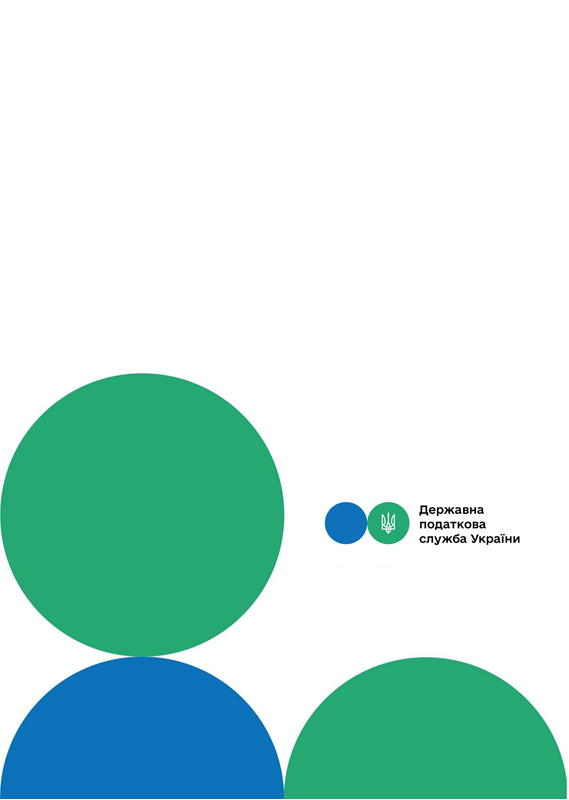 Головне управління ДПС у м. Києві
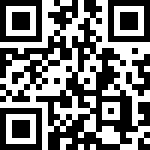 канал ДПС «Telegram»
Взаємодія з ДПС Києва. Десять корисних посилань
сторінка ДПС на «Youtube»
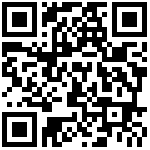 сторінка ДПС на «Facеbook»
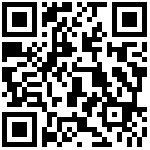 Офіційний веб-портал  Державної податкової  служби України: tax.gov.ua
Інформаційно-довідковий департамент ДПС: 0-800-501-007
Березень
 2025
7
тРАВ
Адреси та контактні номери телефонів ЦОП можна переглянути тут:   https://kyiv.tax.gov.ua/okremi-storinki/arhiv2/852462.html. 

Звертайтеся за консультацією та отримайте сервісні послуги: якісно, швидко, зручно. 

ДПС Києва регулярно проводяться тематичні семінари, вебінари, зустрічі, засідання «круглого столу», сеанси «гарячих ліній».

Працюємо та створюємо належний рівень інформаційної підтримки для платників податків.
Одним із ключових напрямів роботи столичної податкової є забезпечення якісного зворотного зв’язку з платниками податків та оперативне надання актуальної інформації.

Нагадуємо, що для отримання актуальної інформації щодо оподаткування ви можете скористатися такими ресурсами як: 

1. Субсайт Головного управління ДПС у м. Києві.

https://kyiv.tax.gov.ua/

Тут ви знайдете: 

актуальні новини та анонси; 

роз’яснення податкового законодавства;

контакти;

інформацію про роботу податкової;

адреси ЦОПів.

Запрошуємо ознайомитися та користуватися!
1
6
Завдяки цьому застосунку ви зможете легко та швидко отримувати необхідну інформацію, подавати заяви та декларації, сплачувати податки. 
 
7. Консультаційний центр з питань роботи СМКОР.

https://kyiv.tax.gov.ua/media-ark/news-ark/868116.html 

Тут платникам надається інформаційна підтримка з актуальних питань, зокрема, щодо: 

зупинення реєстрації ПН/РК; 

критеріїв ризиковості; 

заповнення таблиці даних платника тощо. 

8. Консультаційний центр щодо особливостей реєстрації платником єдиного податку четвертої групи.

https://kyiv.tax.gov.ua/media-ark/news-ark/873223.html 

Тут ви можете отримати відповіді щодо:

умов та порядку реєстрації платником єдиного податку четвертої групи;
Тут ви отримаєте оперативні усні консультації від фахівців профільних підрозділів.

Звертайтеся, ми завжди готові допомогти! 

5. Електронний кабінет. 

https://cabinet.tax.gov.ua/

За допомогою Електронного кабінету ви можете:

листуватися з податковою;

подавати податкову звітність онлайн;

сплачувати податки;

отримувати інформацію про стан розрахунків з бюджетом;

замовляти довідки та інші документи тощо. 

6. Мобільний застосунок «Моя податкова».

https://tax.gov.ua/mobilniy-zastosunok-moya-podatkova/
.
4
3
2. Сторінка у Facebook. 

https://www.facebook.com/tax.kyiv 

Тут ви зможете:

дізнатися про новини та зміни у податковому законодавстві;

переглянути анонси та зареєструватися на заходи;

залишити відгуки та коментарі.

Підписуйтеся та долучайте друзів! 
 
3. YouTube-канал. 

https://bit.ly/3ROIih9 

Тут ви знайдете відеороз’яснення від фахівців столичної ДПС.

Запрошуємо до перегляду!

4. «Гарячі лінії». 

https://kyiv.tax.gov.ua/kontakti/
правильності заповнення звітності та подання необхідних документів тощо.

9. Комунікаційна податкова платформа.

Тут ви можете отримати інформаційну підтримку. 

Надсилайте свої запити на електронну адресу: kyiv.ikc@tax.gov.ua.

Цей інструмент створений для спілкування з бізнес-спільнотою та громадськістю. 

10. Офіційні електронні пошти Головного управління ДПС у м. Києві:

kyiv.chief@tax.gov.ua 

Ця адреса призначена для звернень безпосередньо до керівника столичної податкової.

kyiv.official@tax.gov.ua

Ця адреса призначена для офіційних звернень та запитів. 

Також офлайн ви можете звернутися до Центрів обслуговування платників м. Києва.
5
2